Постфикс в составе слова
Подготовил
Студент 25 группы
Андрей Гуцало
Преподаватель доц. Т.Е.Недашковская
Постфикс
Постфикс (от лат. post ‘после’ и fixus ‘укрепленный’) — аффикс, который находится в слове после окончания и обычно служит для образования новых слов.
В русском языке обычно выделяют пять постфиксов:
1) -ся/-сь, который может быть словообразующим и формообразующим: переписываться (словообр. значение взаимности) – Дом строится рабочими (словоизм. постфикс);
2) -те: пишите – словоизм. постфикс;
3) -то, -либо, -нибудь – словообр. постфиксы, придающие значение неопределенности.
В глаголах повелит. накл. может быть два постфикса: задумай-те-сь.
Постфиксы могут совмещать функции приставок и суффиксов:
могут присоединяться к слову: мыть - мыться; в этом случае может возникать прерывистая основа: какой-то – после окончания -ой идет постфикс -то;
выполняя функцию суффикса, постфикс стоит после корня; может совместно с суффиксом и окончанием в составе форманта менять частиречную принадлежность слов:
       колос - колос-и(ть)-ся.
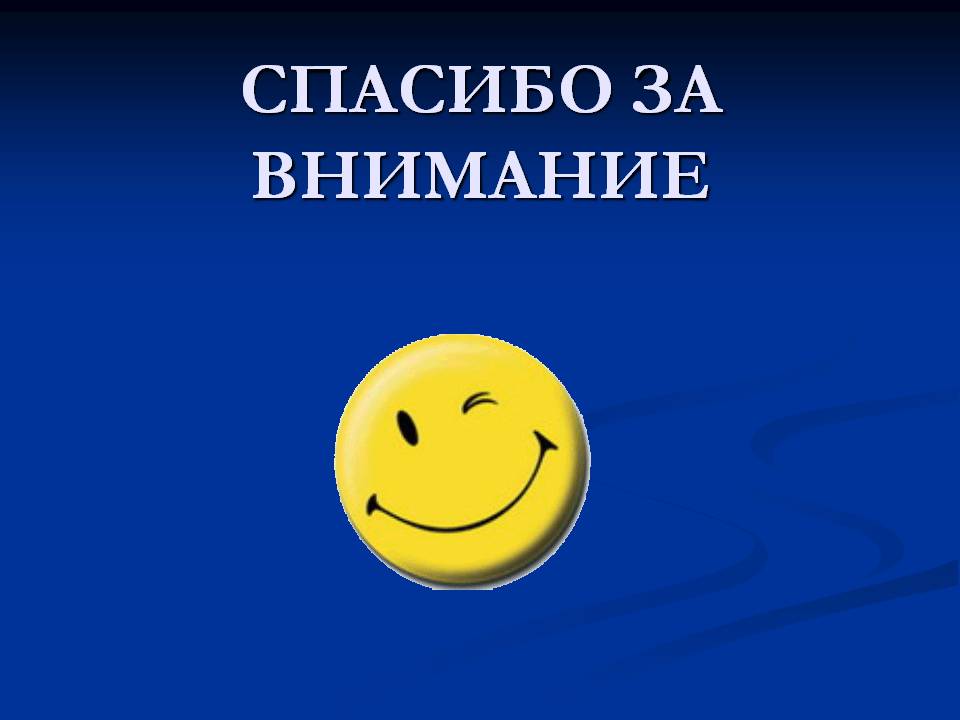